Aula 3                      Apresentação de uma proposta de valor num elevator pitch
6/18/12
Segundo trabalho (em equipe)
Gerar uma BMC com uma proposta de E! social da equipe para aproveitamento do espírito empreeendedor dos alunos

Data para entrega: 14 de agosto (para o email jals@usp.br)
Veja o jeito errado:
Iremos criar um aplicativo para...

Iremos vender doces e salgados...

Iremos construir uma habitação coletiva que flutue no espaço...
Será sensacional!
Compre o produto X, você não irá errar!
Agora o jeito certo:
Você aponta seu smartphone para uma árvore e se ela estiver pré-cadastrada, aparece o nome científico e o nome popular. Se não estiver cadastrada, uma série de perguntas sobre a morfologia são feitas para o usuário, até que a espécie seja identificada. Todas as árvores do parque Ibirapuera e do campus Butantã estão pré-cadastradas.
Novamente o jeito certo:
Criamos um grupo de treinamento para quem deseja aprender a desenvolver aplicativos de machine learning.
Outra do jeito certo:
Montamos um ambiente em que qualquer aluno pode se inscrever para ajudar a montar um wiki a respeito de um assunto ou competência importante para a empregabilidade.
Lazarus Long – quais são as habilidades essenciais do século 21?
A human being should be able to change a diaper, plan an invasion, butcher a hog, conn a ship, design a building, write a sonnet, balance accounts, build a wall, set a bone, comfort the dying, take orders, give orders, cooperate, act alone, solve equations, analyze a new problem, pitch manure, program a computer, cook a tasty meal, fight efficiently, die gallantly. Specialization is for insects! http://www.angelfire.com/or/sociologyshop/lazlong.html
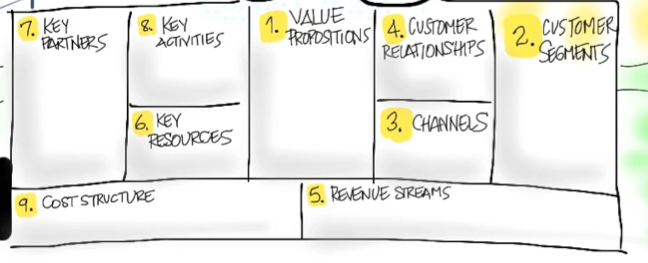 Gains
Gain Creators
Persona /Archetype
MVP
Products & Services
Jobs
Problem or Need
Product/Market
Fit
Pain Killers
Pains
Proposta de Valor                     Segmento de Clientes
            MVP                                 Arquétipo
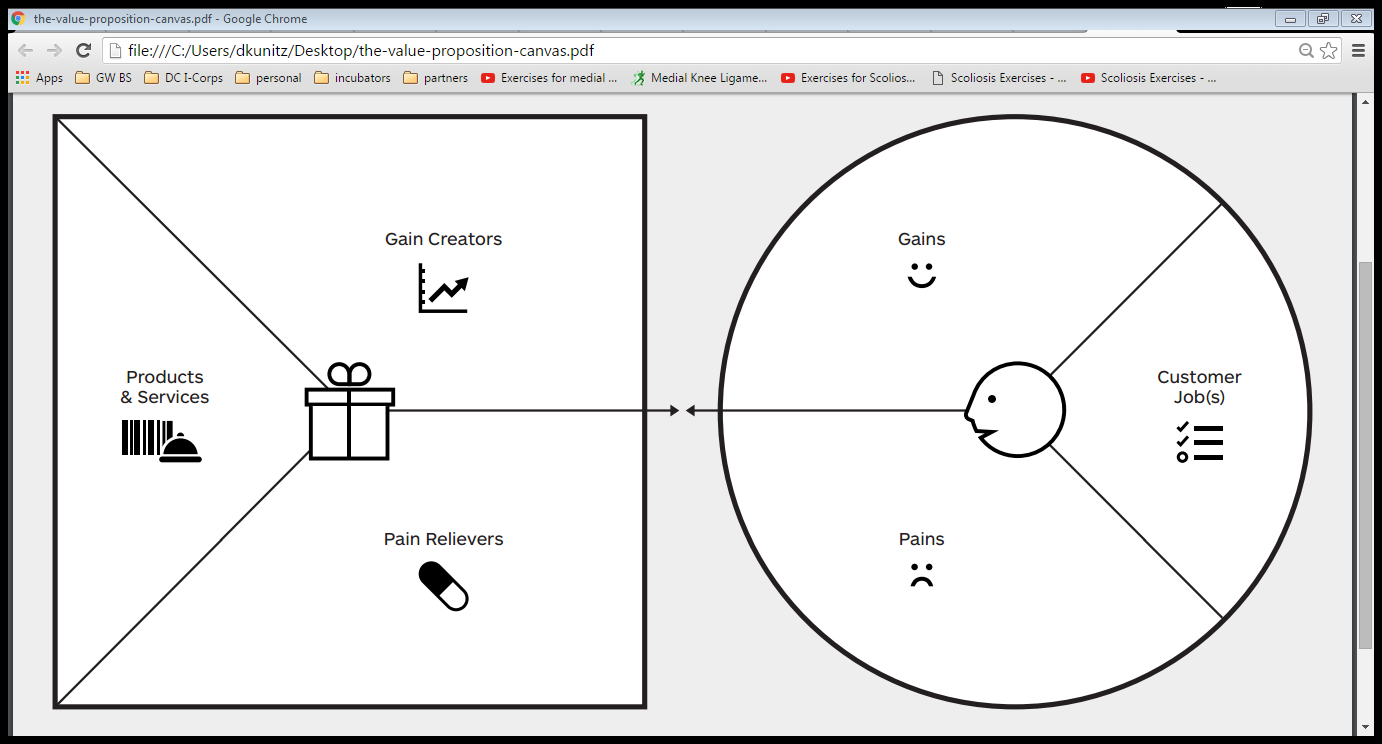 Exercício em sala
Criar um elevator pitch matador de um minuto no máximo para a sua proposta, através de testes dentro da sua equipe. Tempo 15min
Apresentar o elevator pitch para toda a sala.
Cada aluno irá votar com nota de 1 (horrível) a 5 (excelente). 
Para a próxima aula: trazer um protótipo da sua proposta (um Mínimo Produto Viável) e testá-lo com pelo menos 20 clientes. Use as sugestões do livro Talking to Humans.